Тест по физике для 8 класса    Тема: 
        Плавление  и     отвердевание кристаллических 
тел.
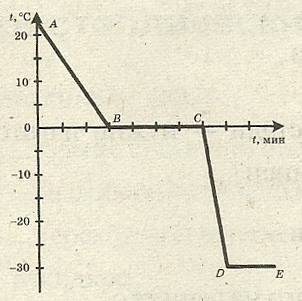 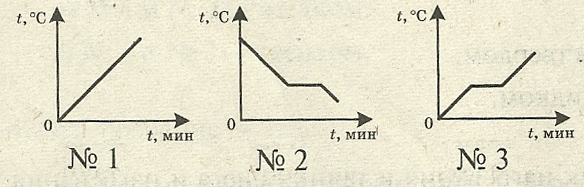 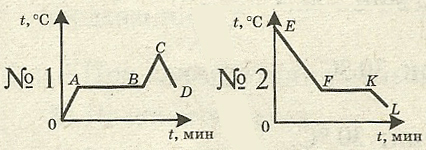